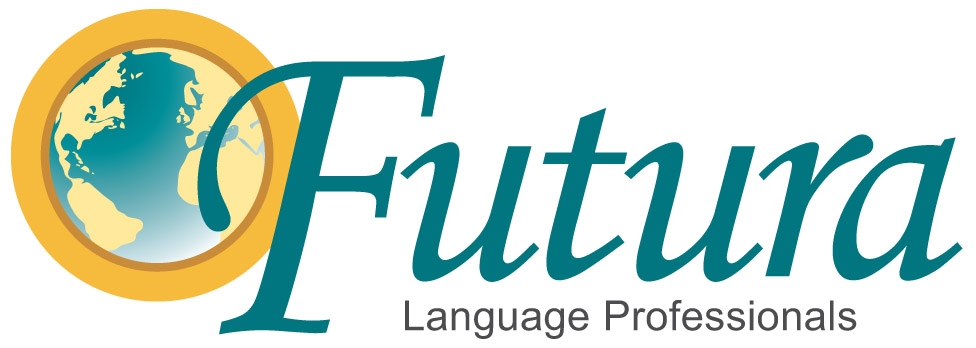 Presenta…

¡Vamos por el Pueblo!

Let’s go to the Town!
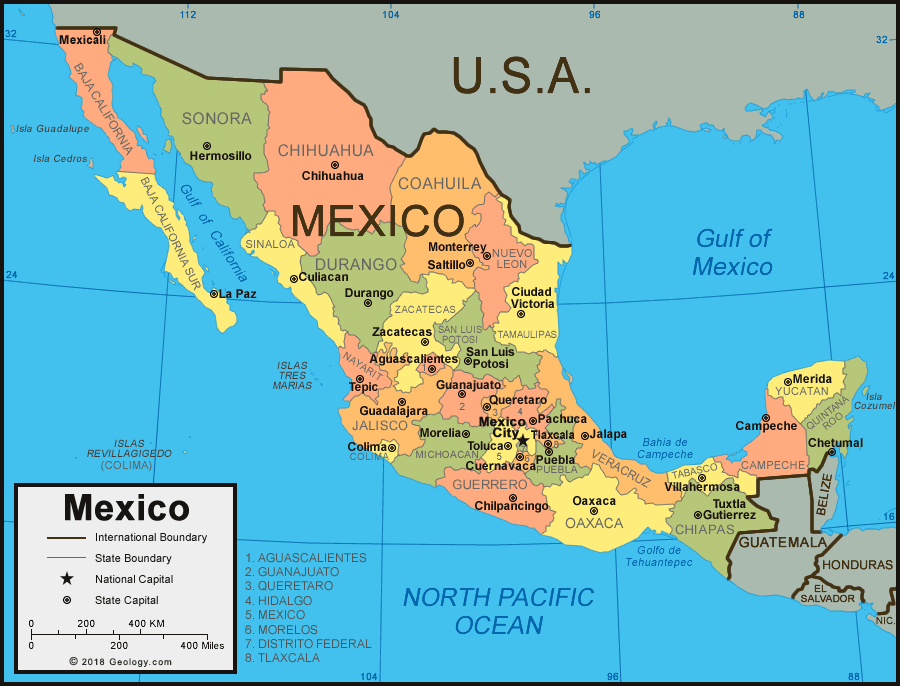 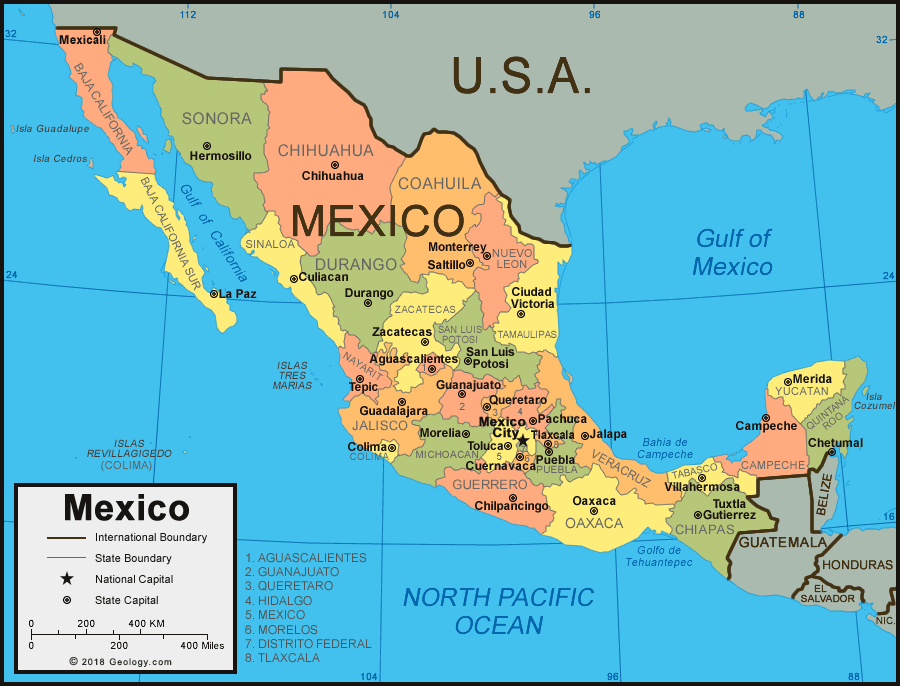 Santa María del Tule
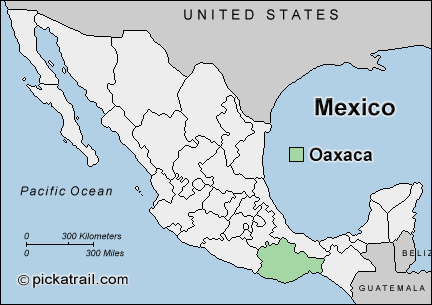 Notas Culturas
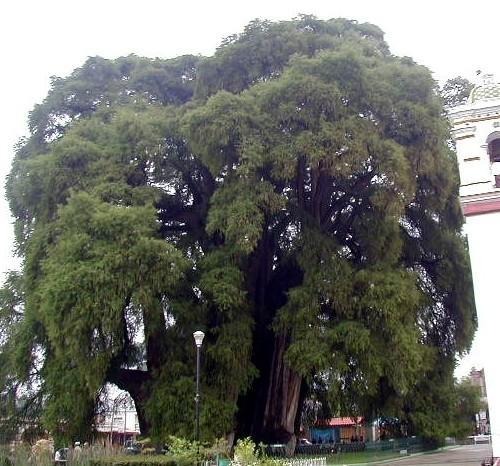 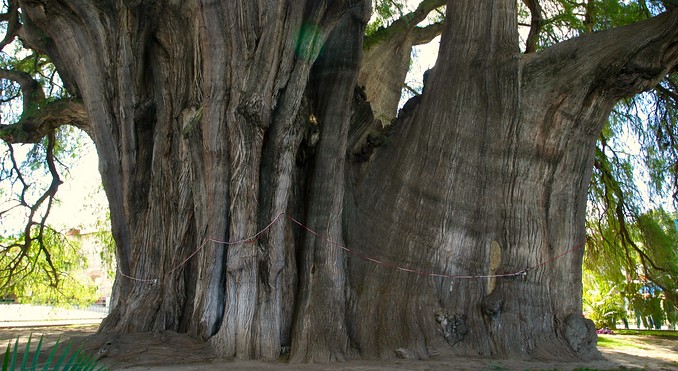 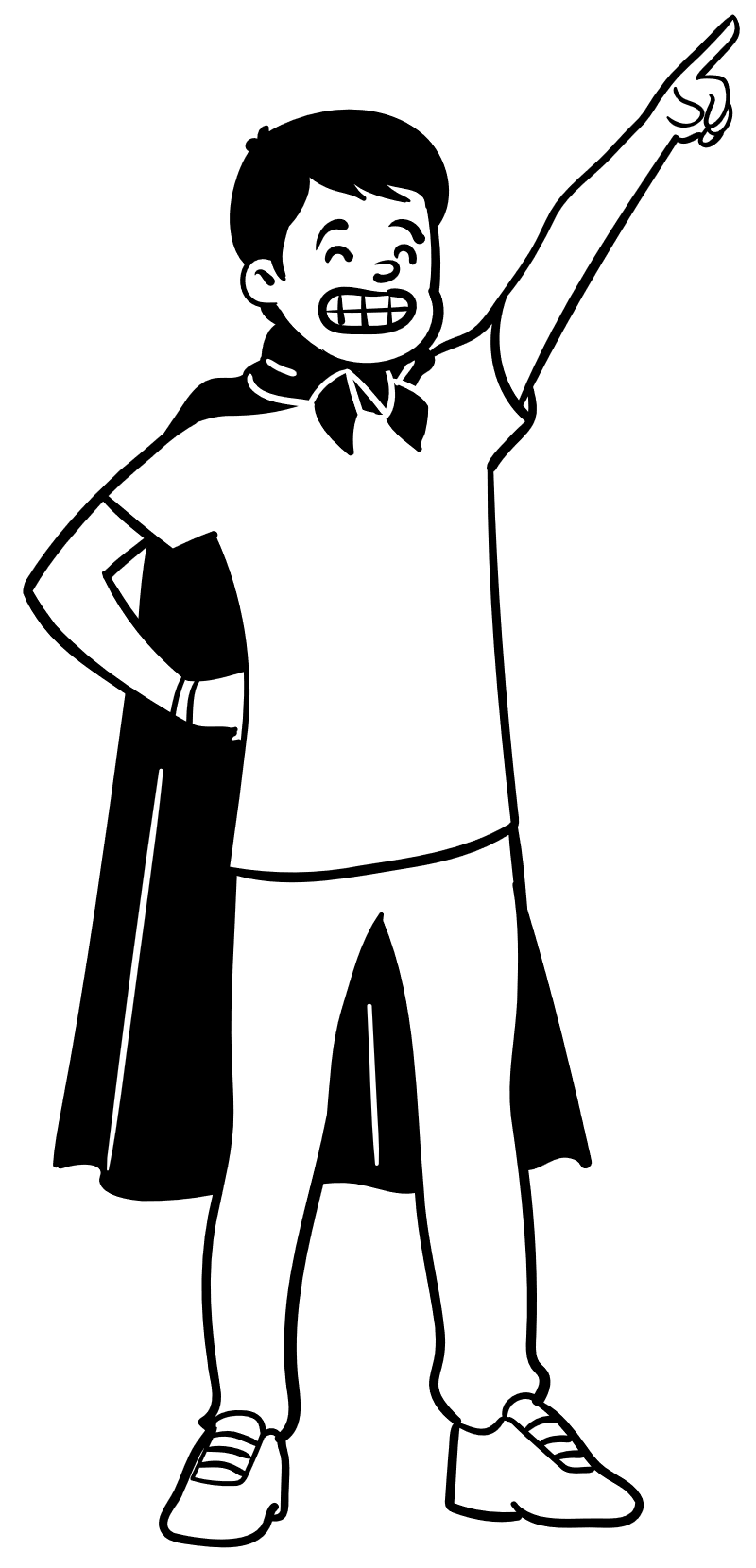 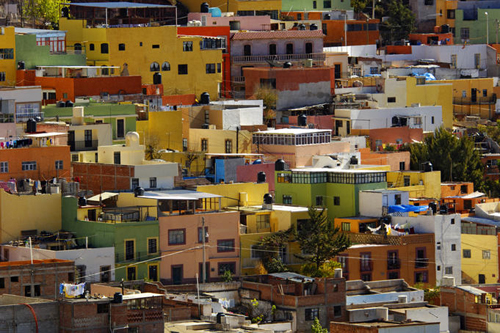 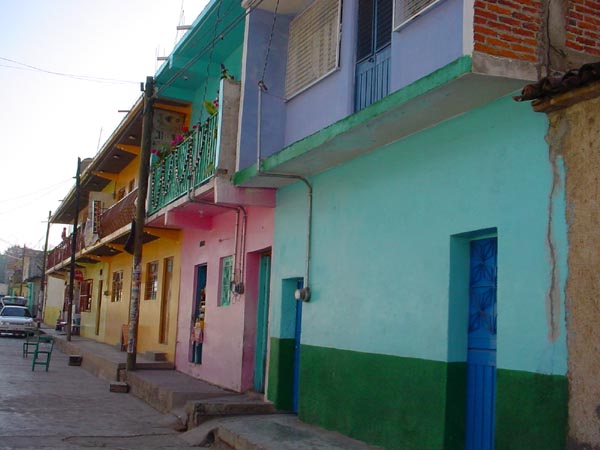 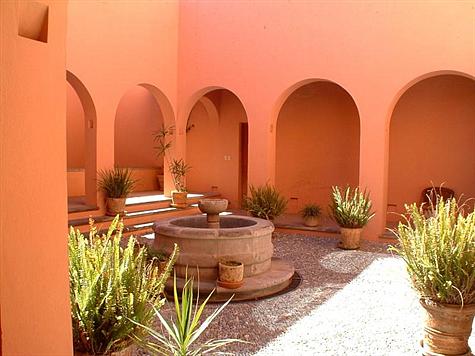 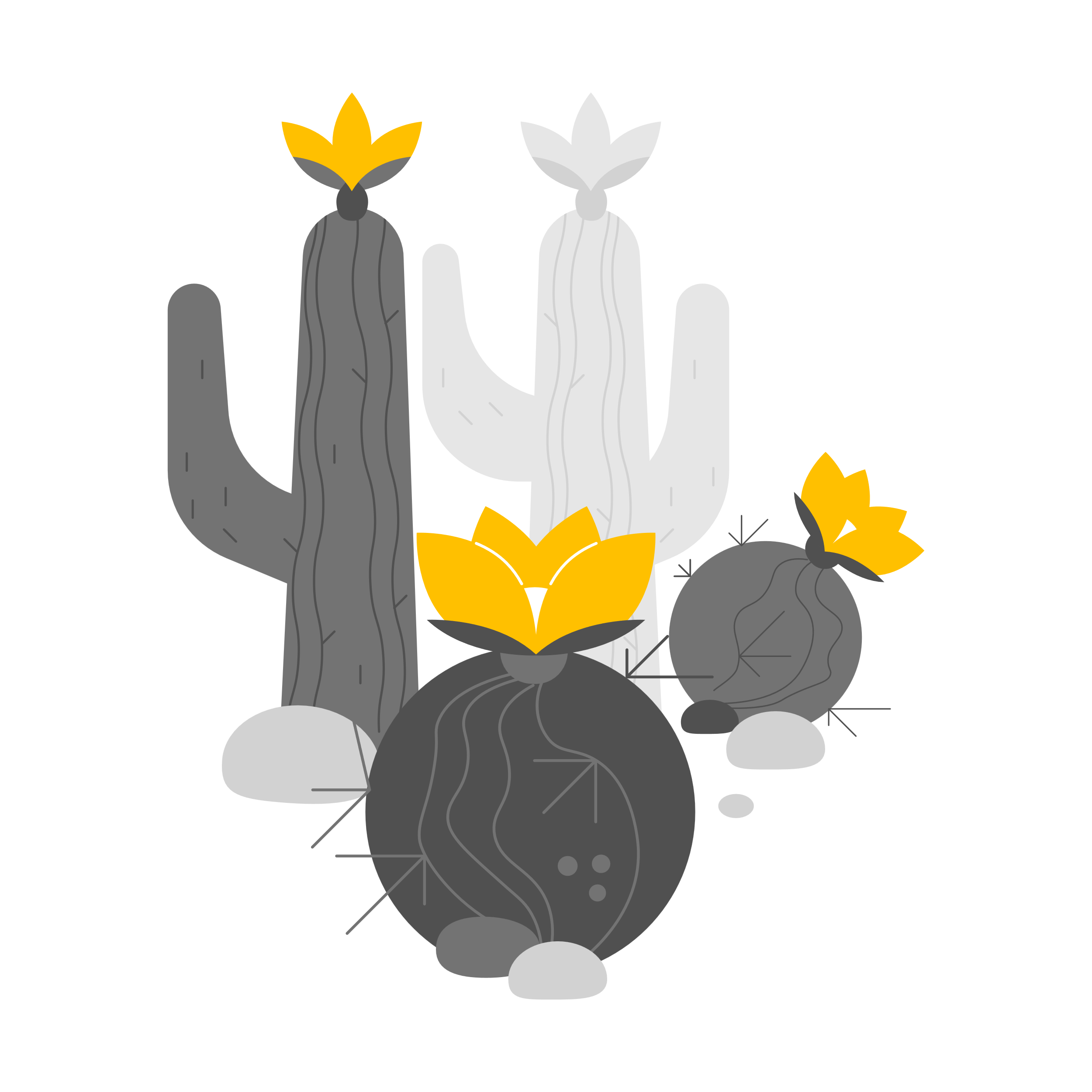 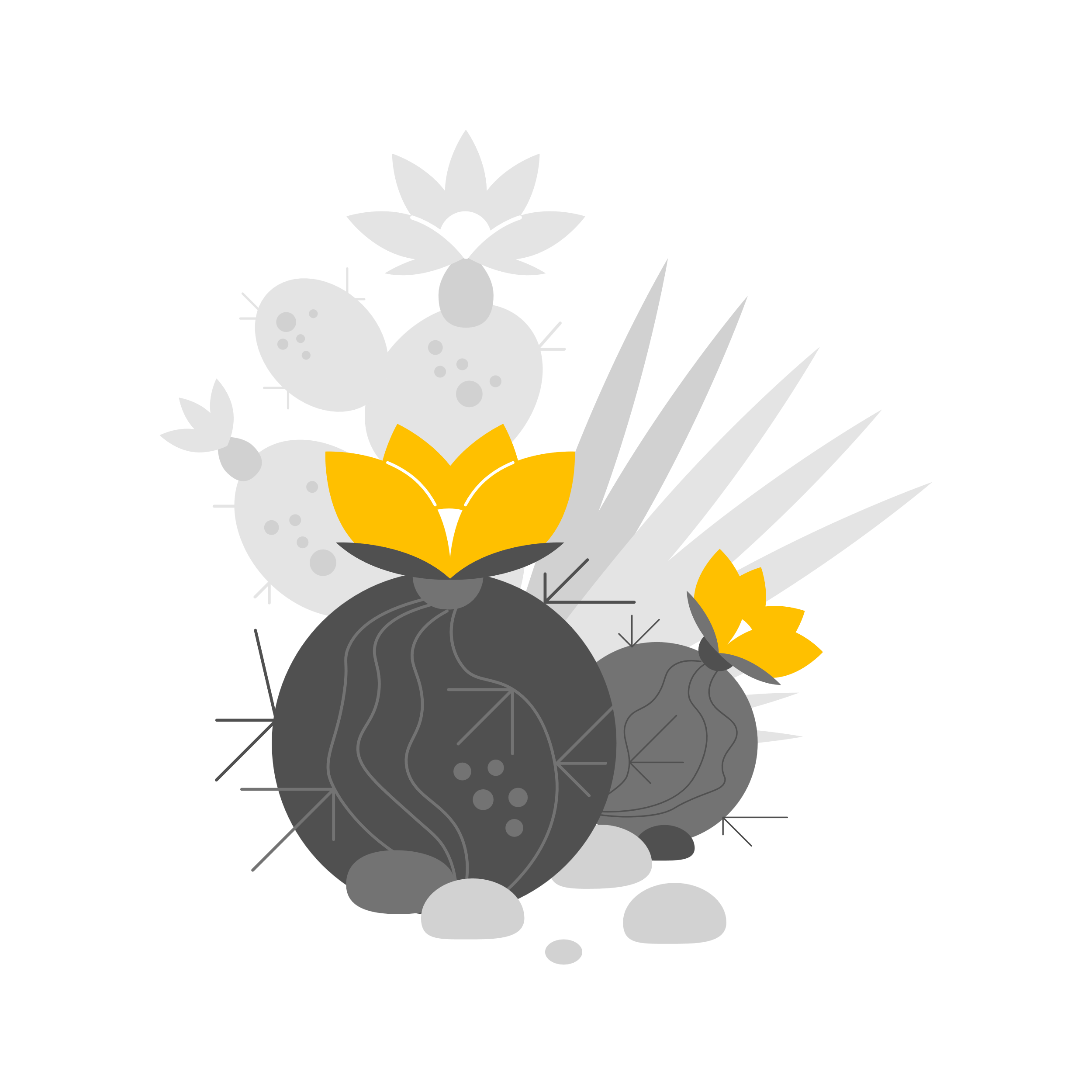 Vamos por el pueblo
Vamos por el pueblo 
Hay mercados y tiendas
¡Hola vecinos!
¿Cómo están?
¡Muy bien! ¡Vámonos!
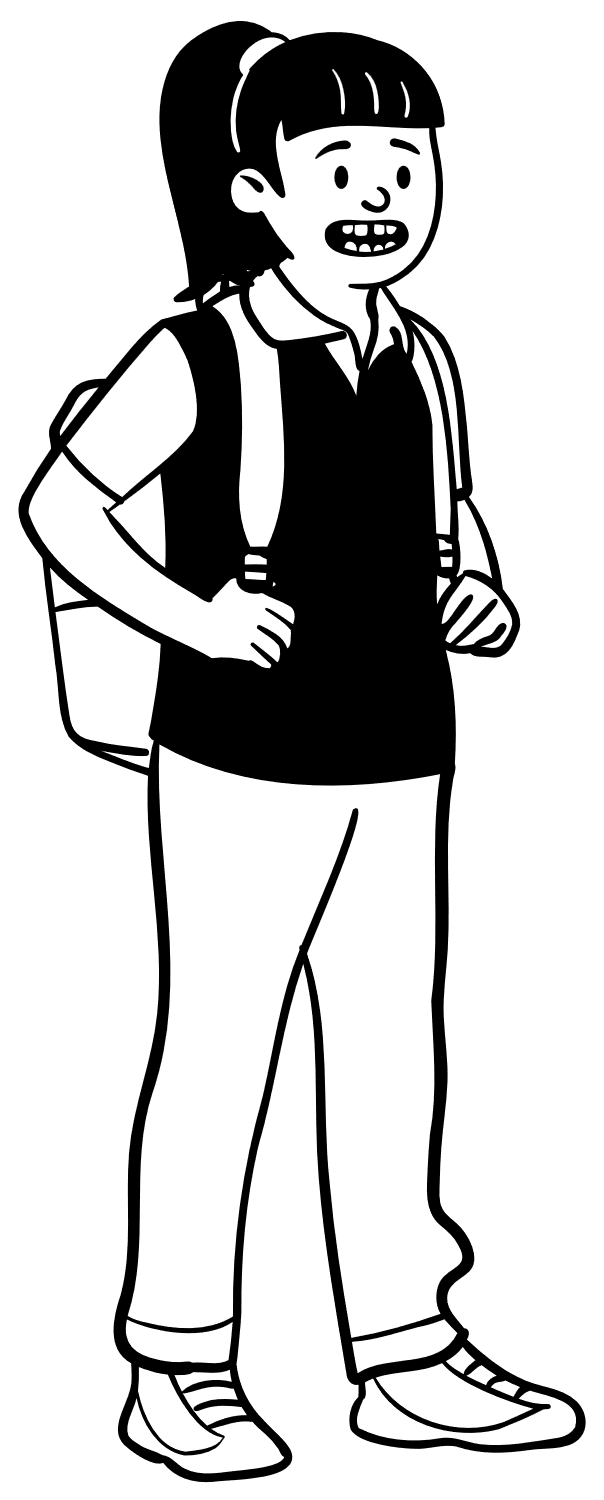 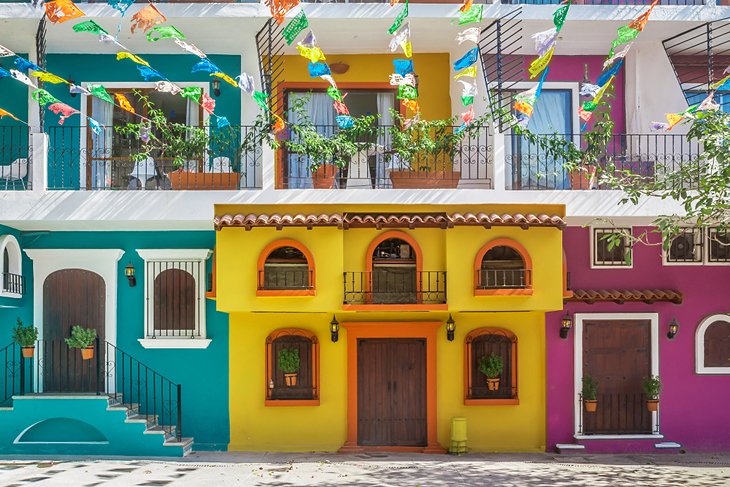 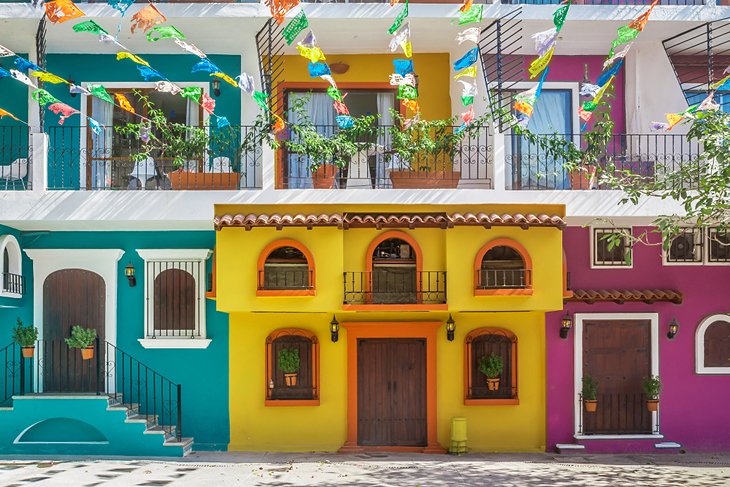 La casa
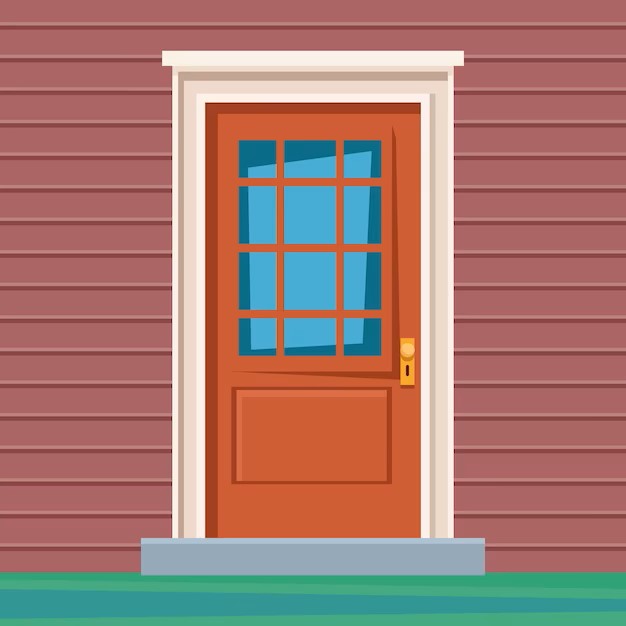 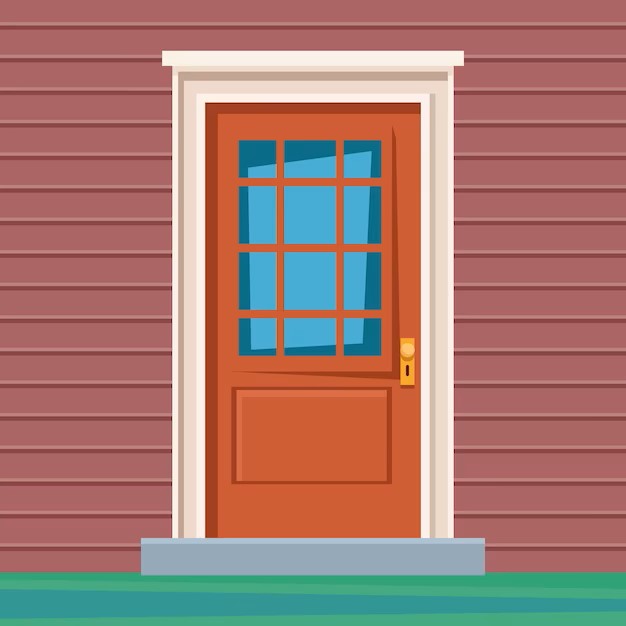 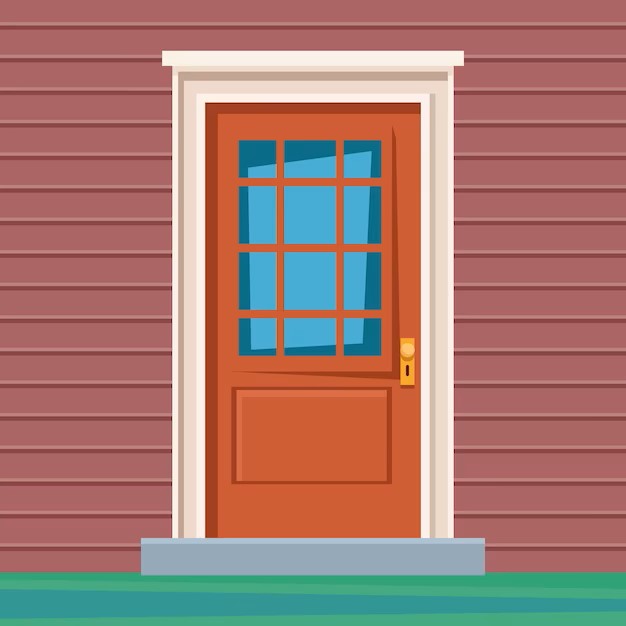 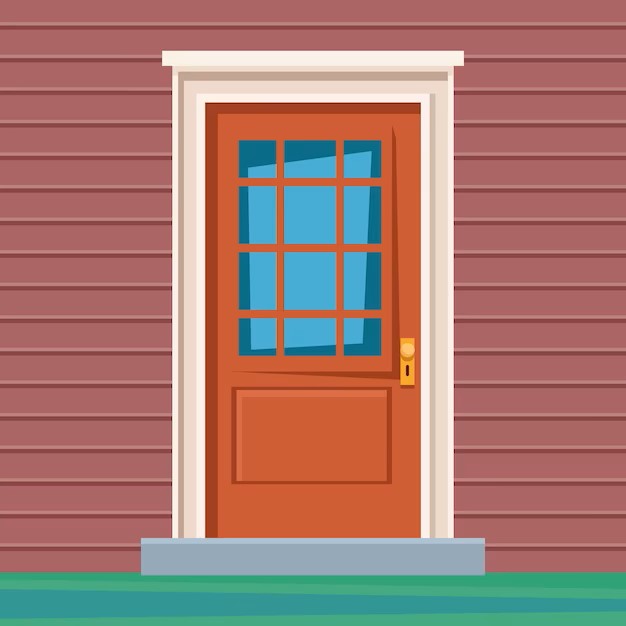 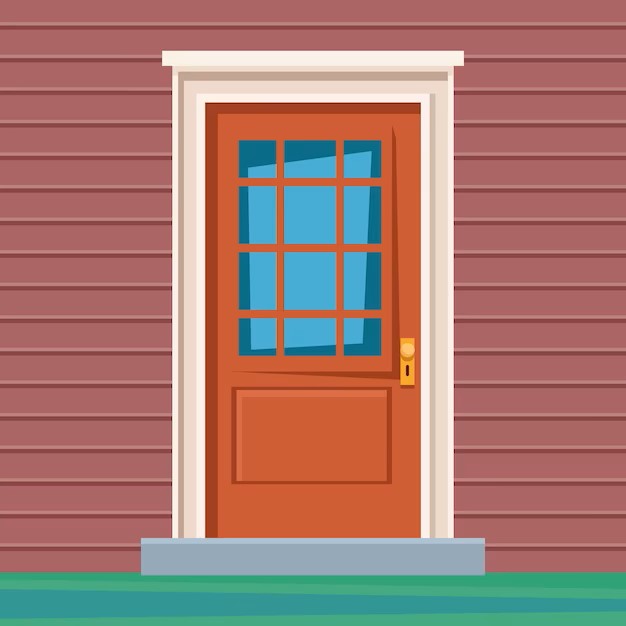 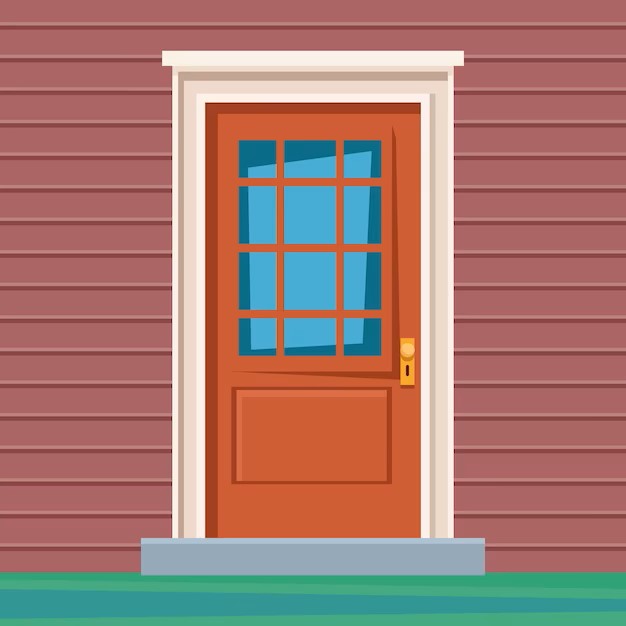 La puerta
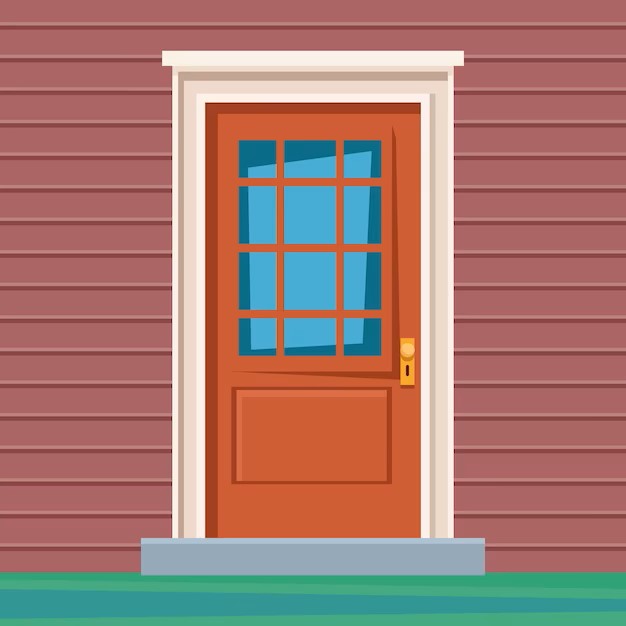 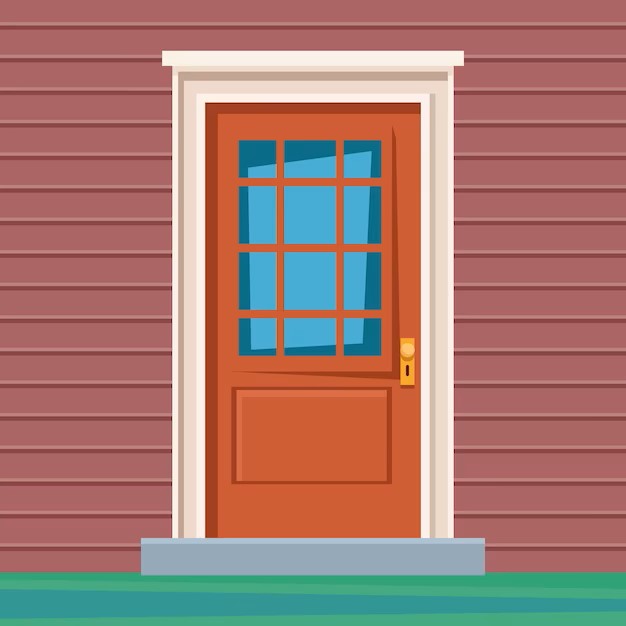 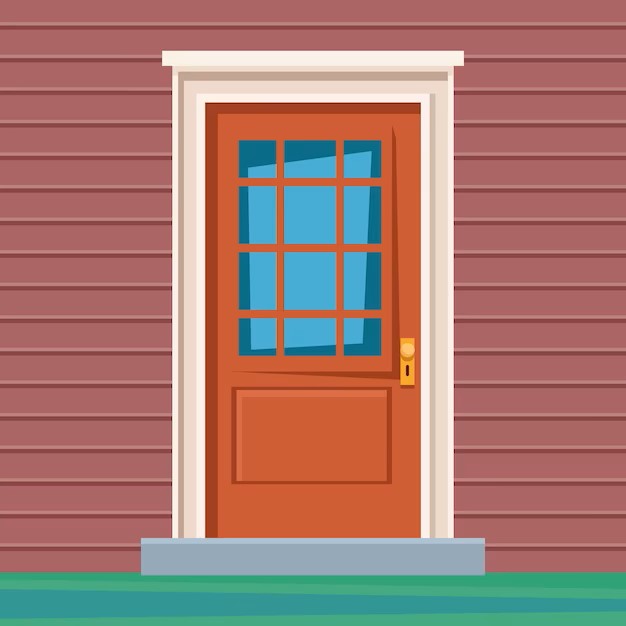 KNOCK
KNOCK
KNOCK
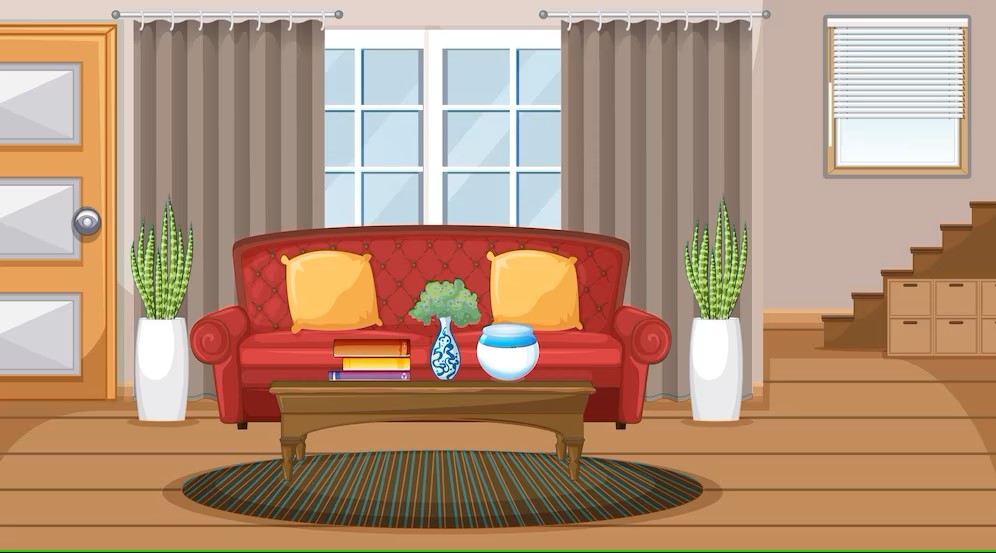 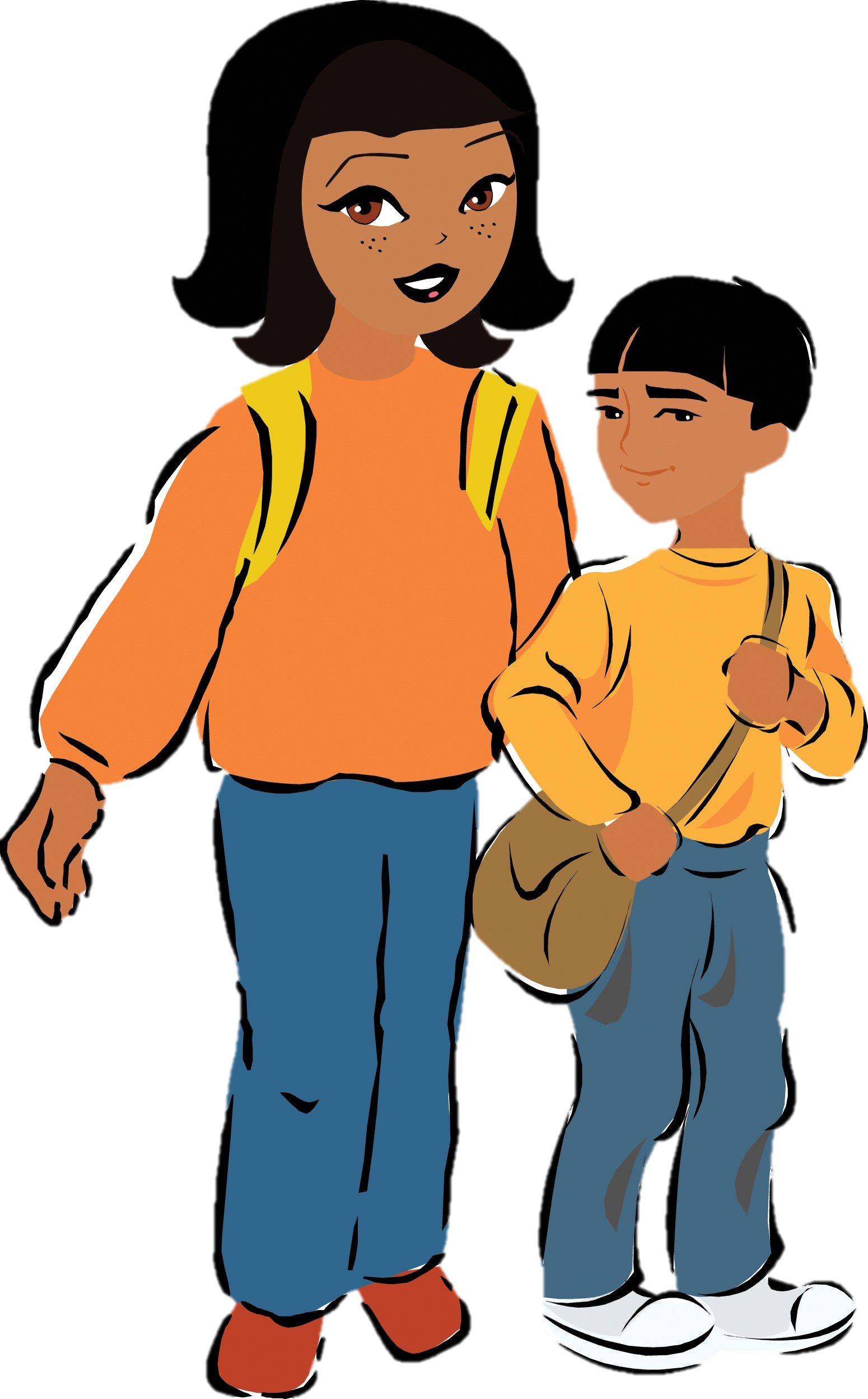 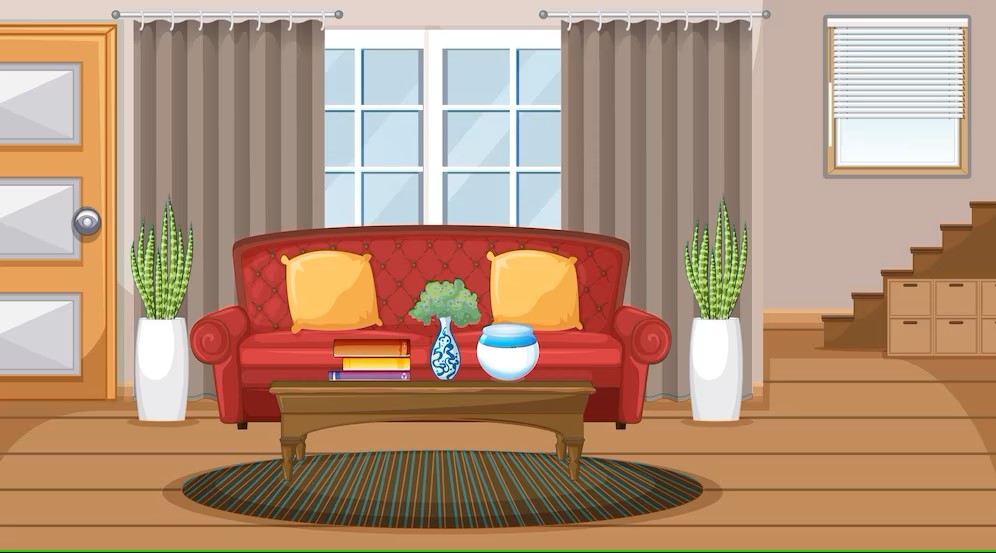 La sala
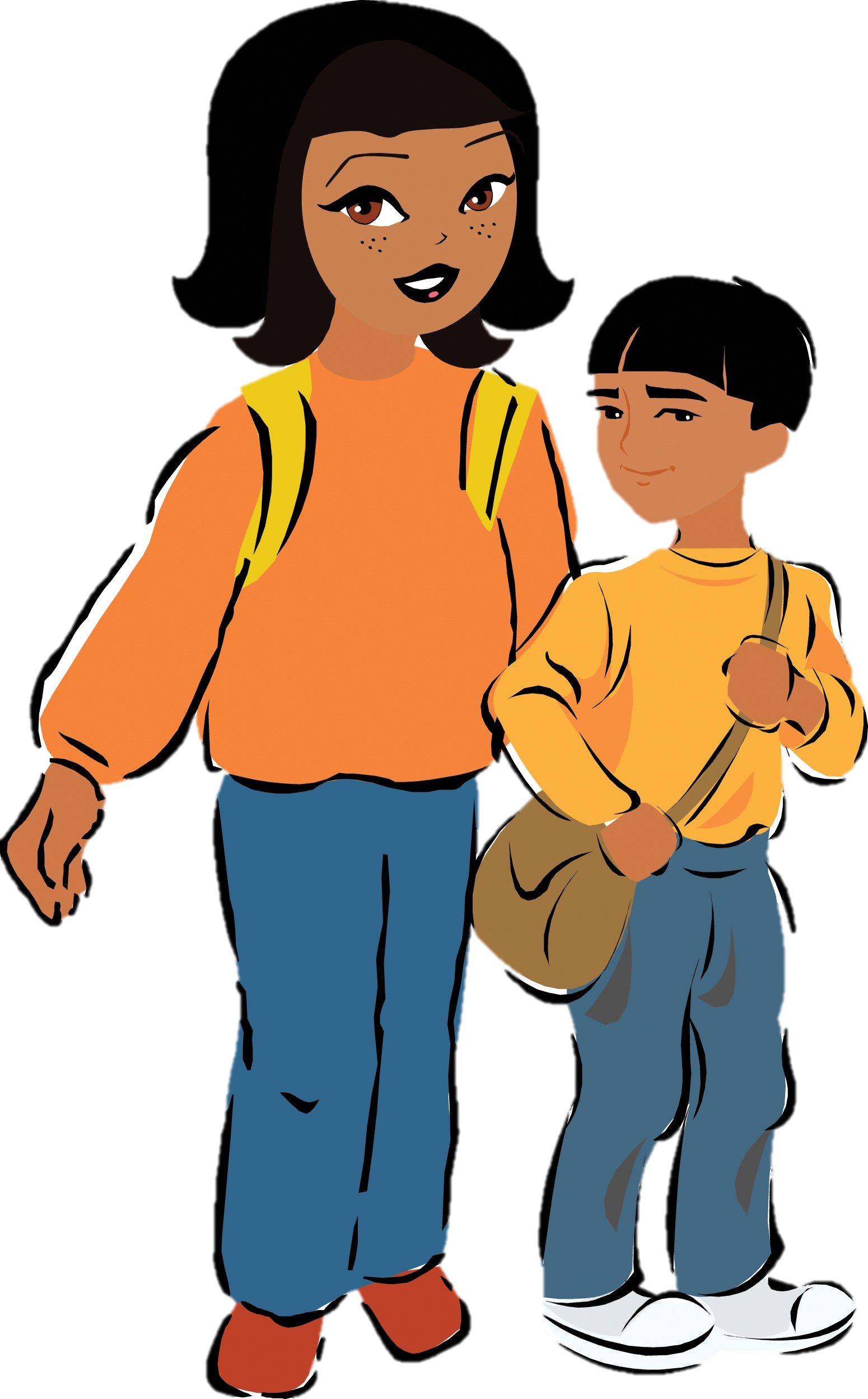 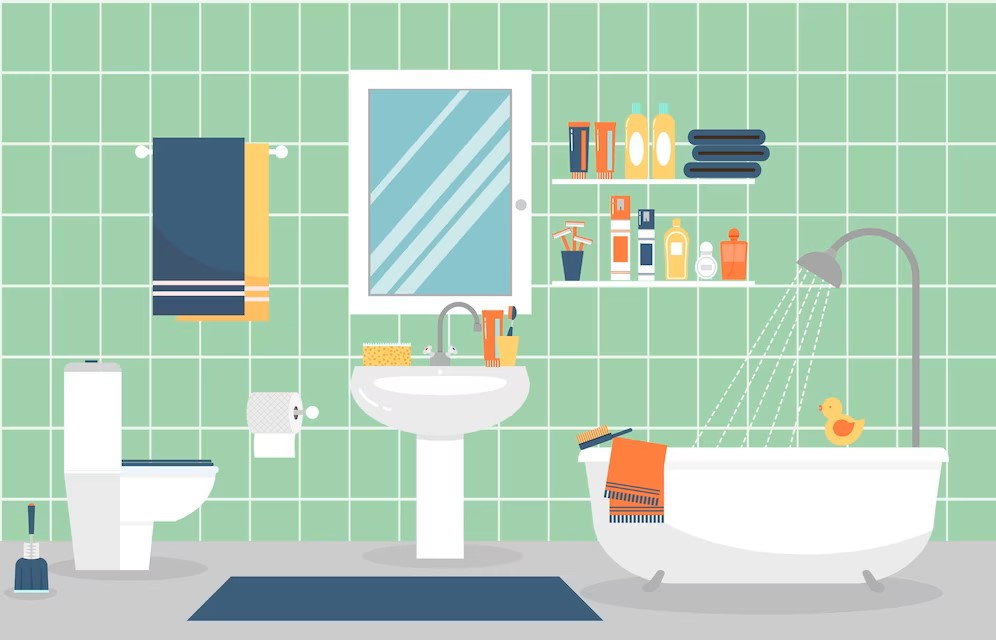 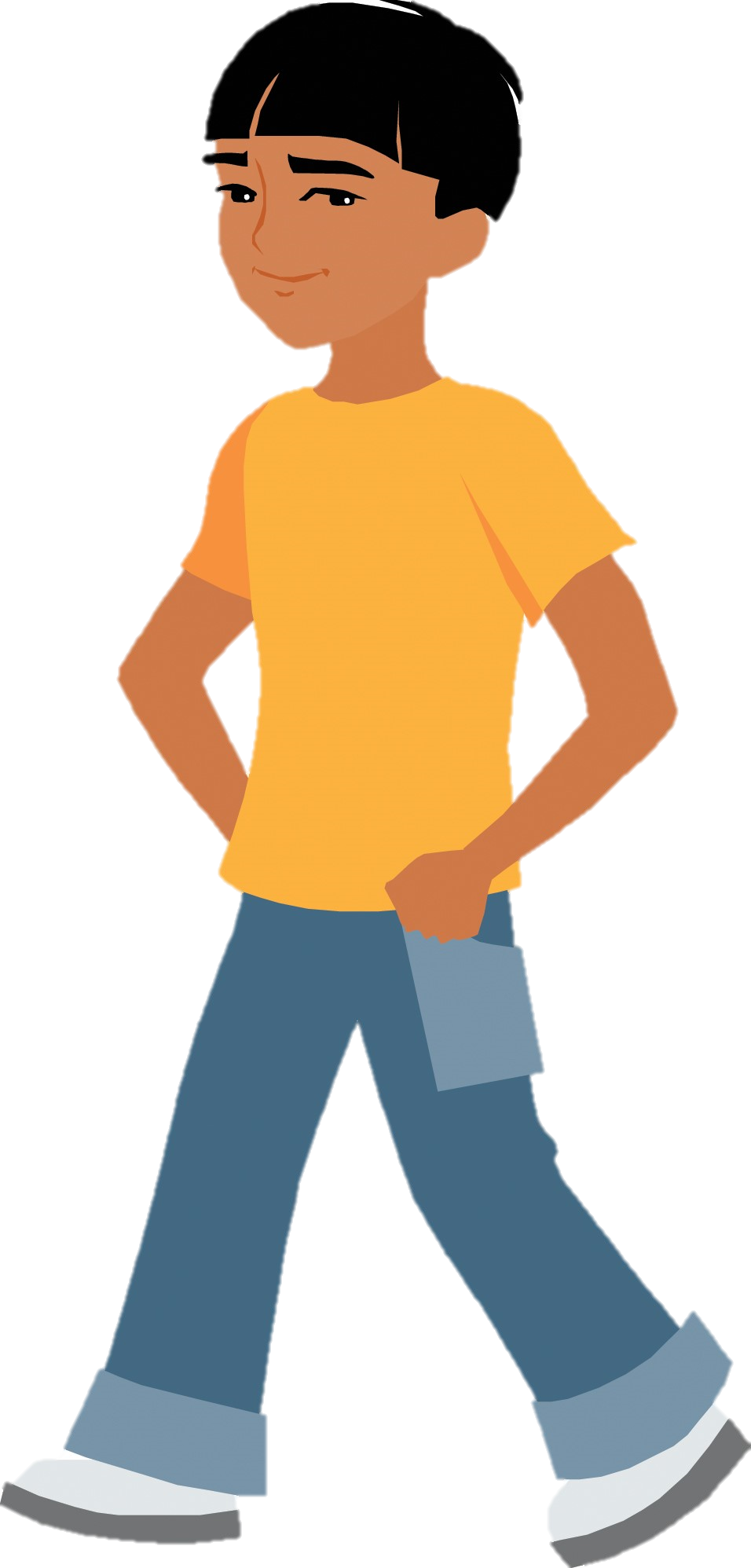 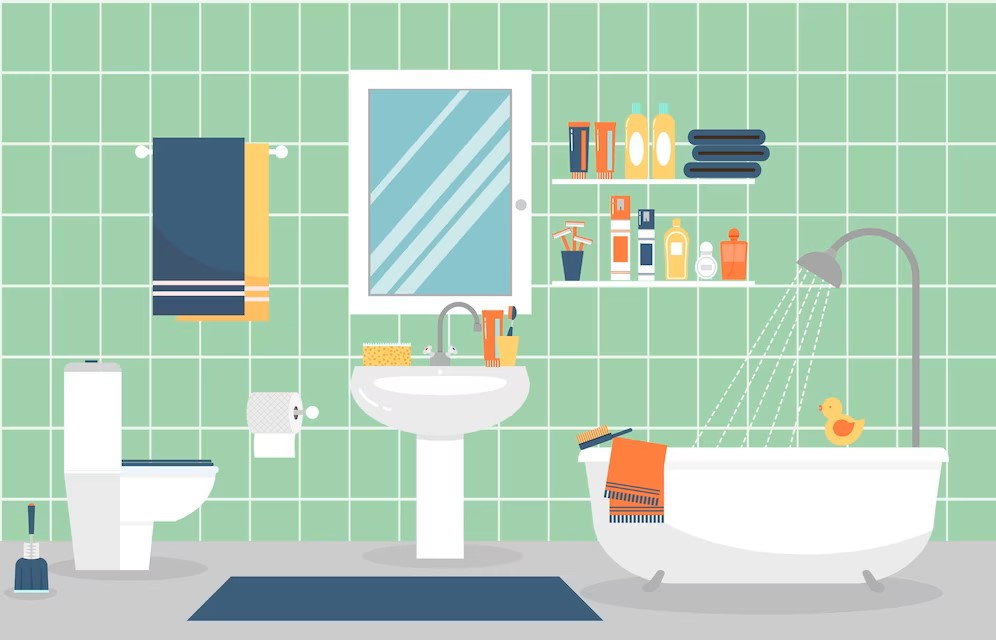 El baño
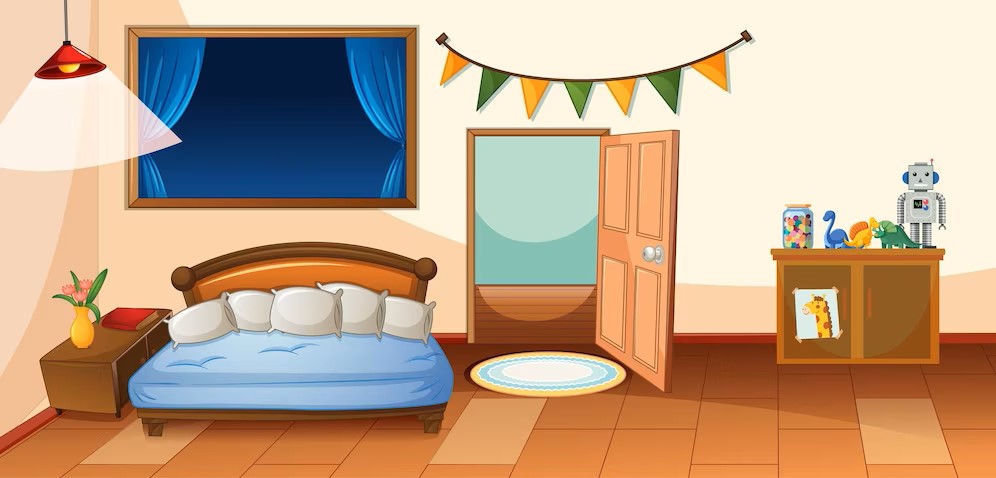 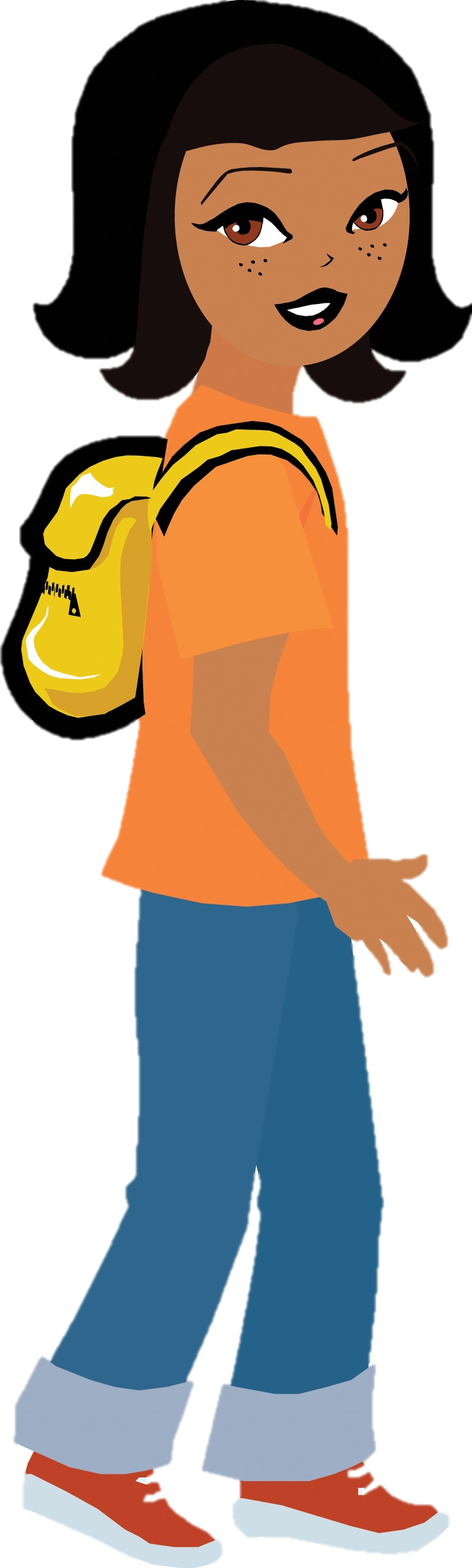 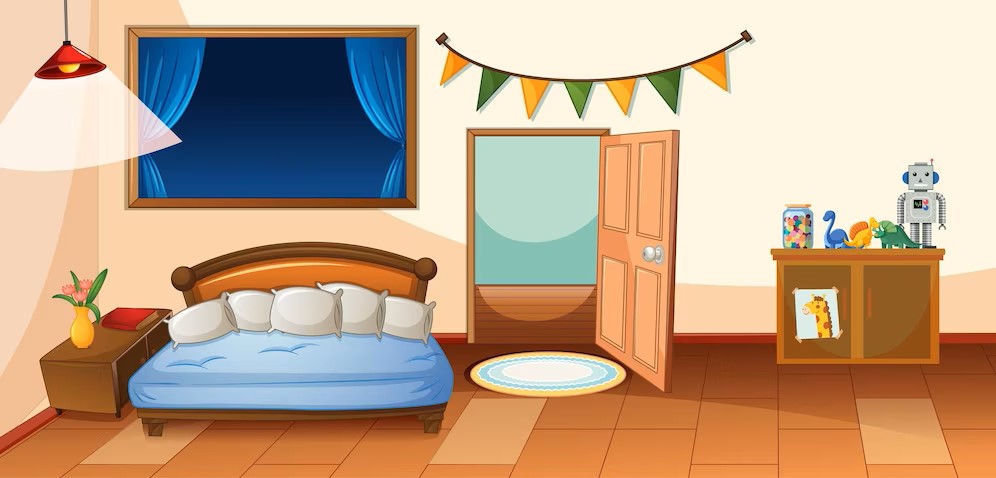 El cuarto
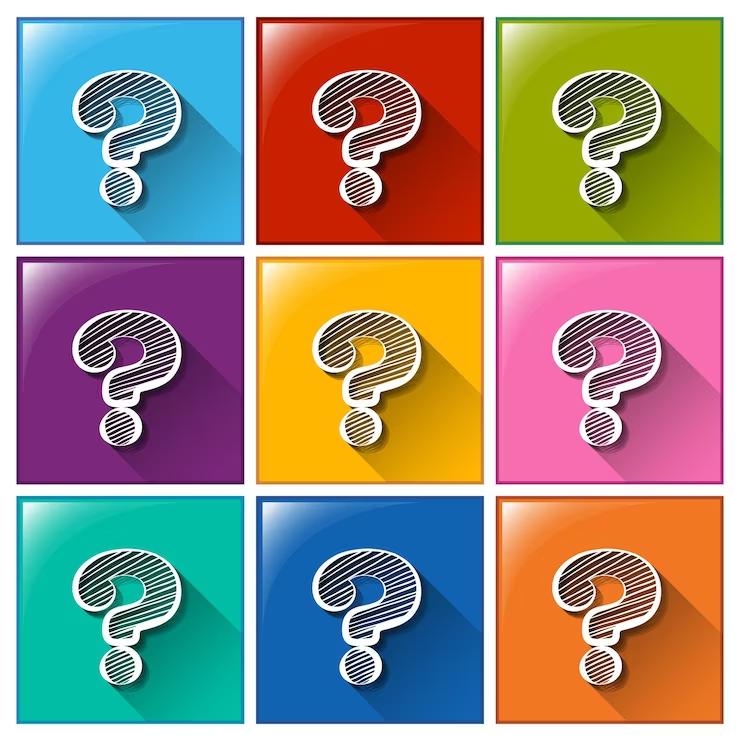 ¿Cuantos hay?

How many are there?
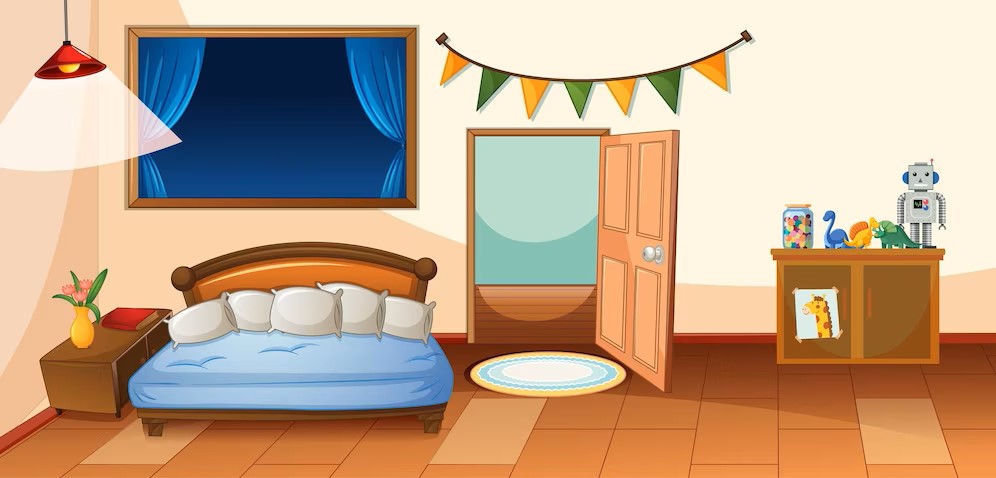 El cuarto
La cama
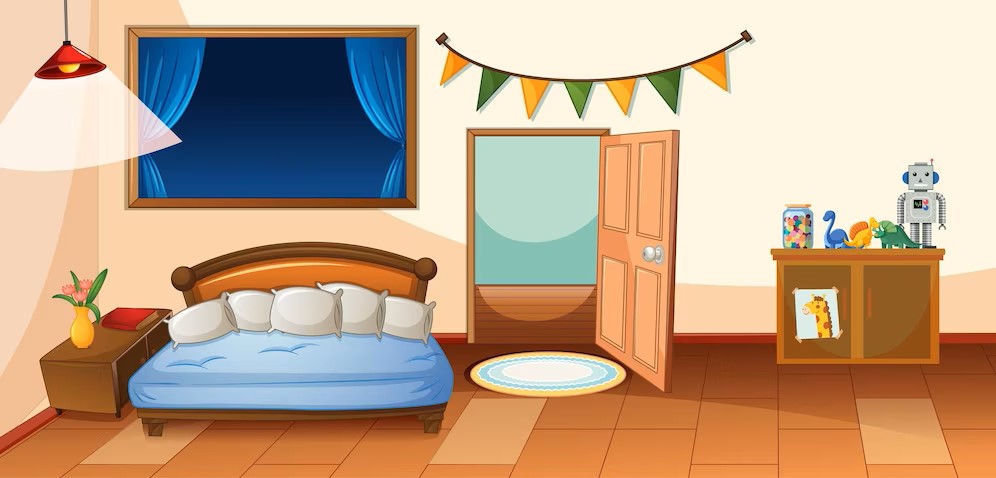 El cuarto
La ventana
La cama
Aquí está..

Here is…
¿Dónde está..?

Where is..?
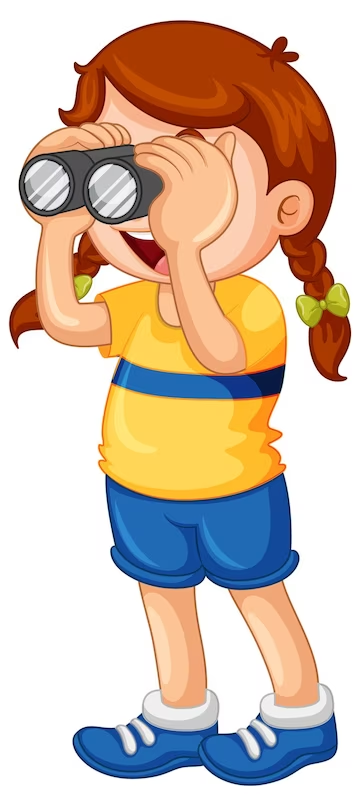 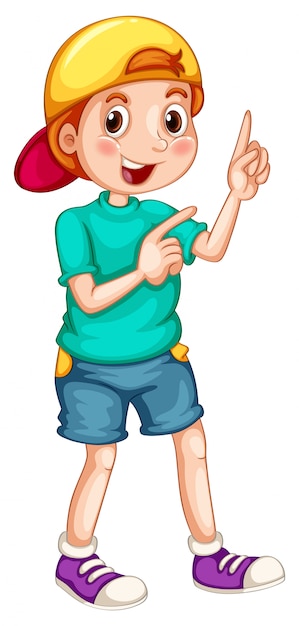 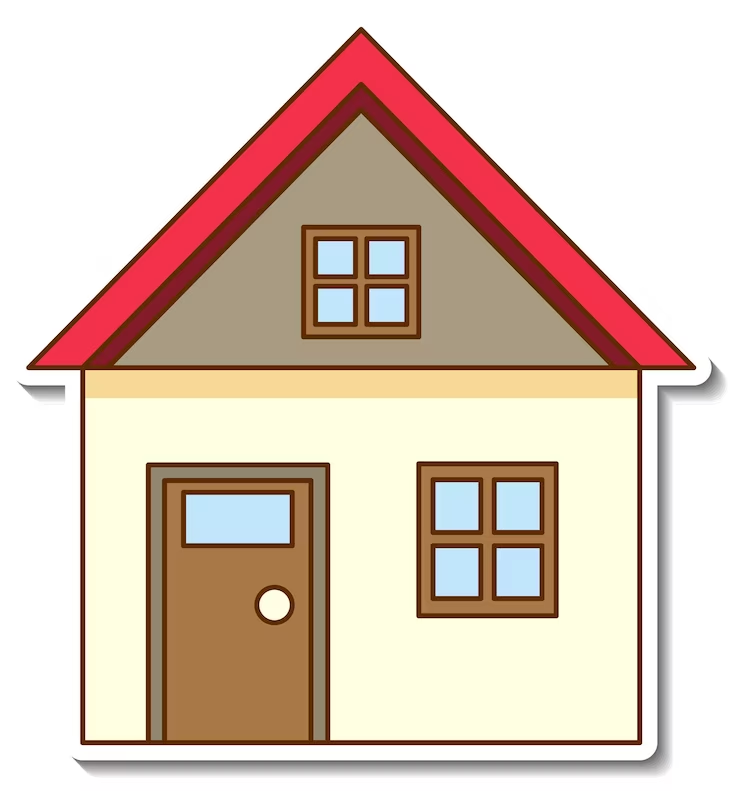 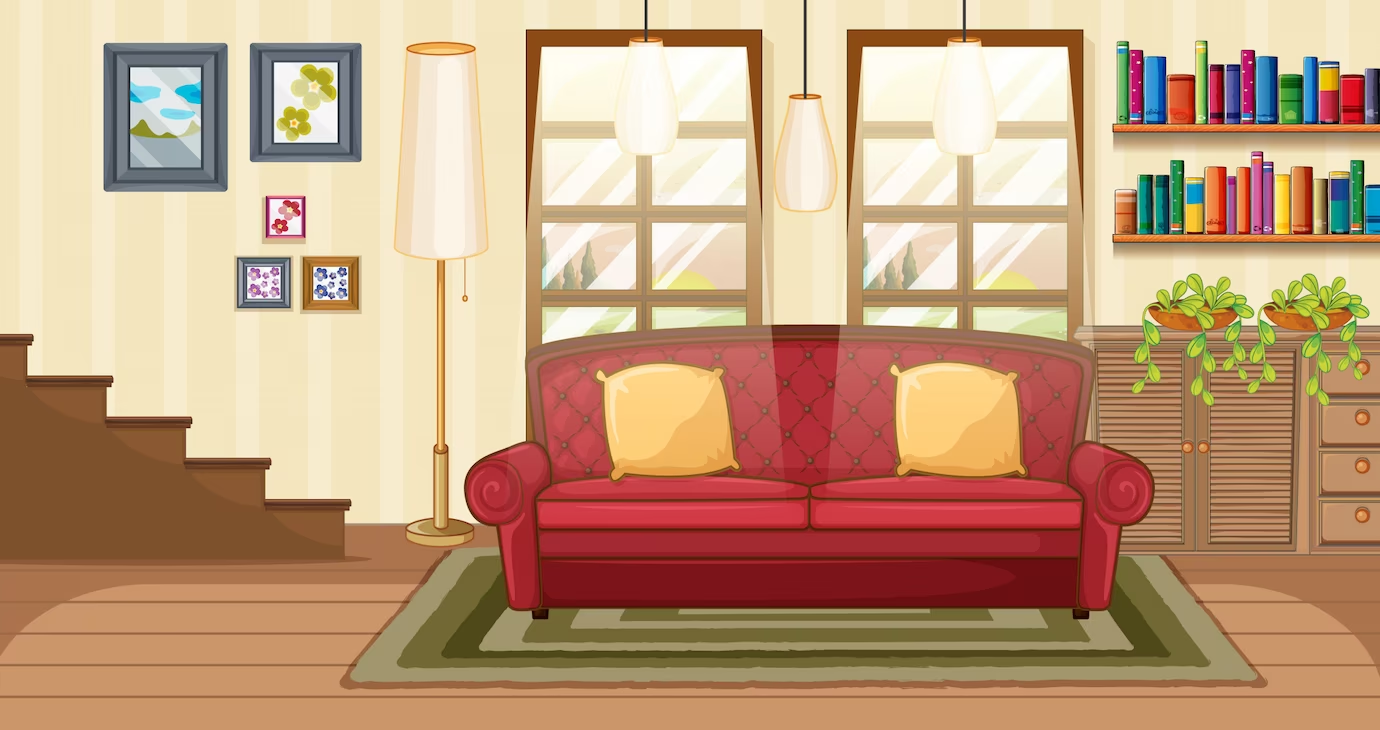 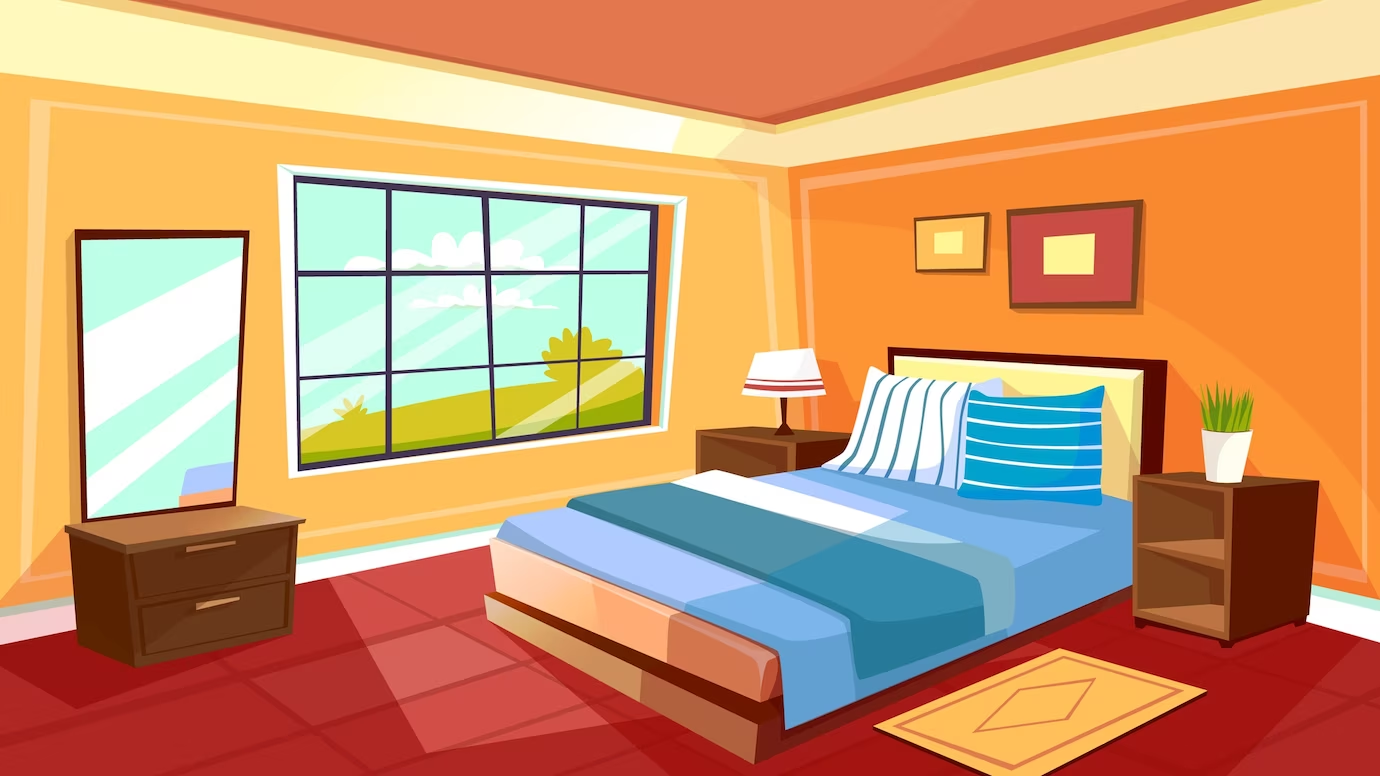 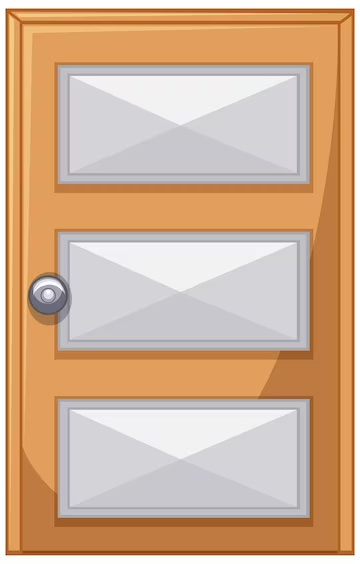 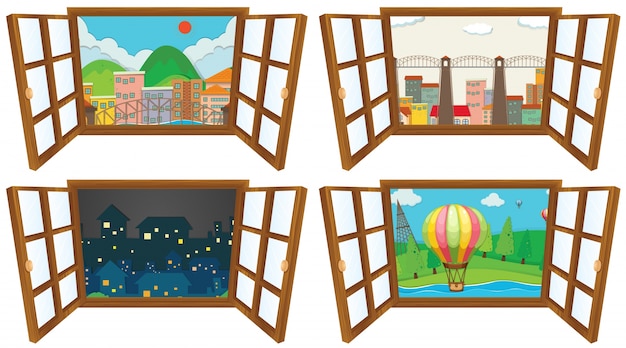 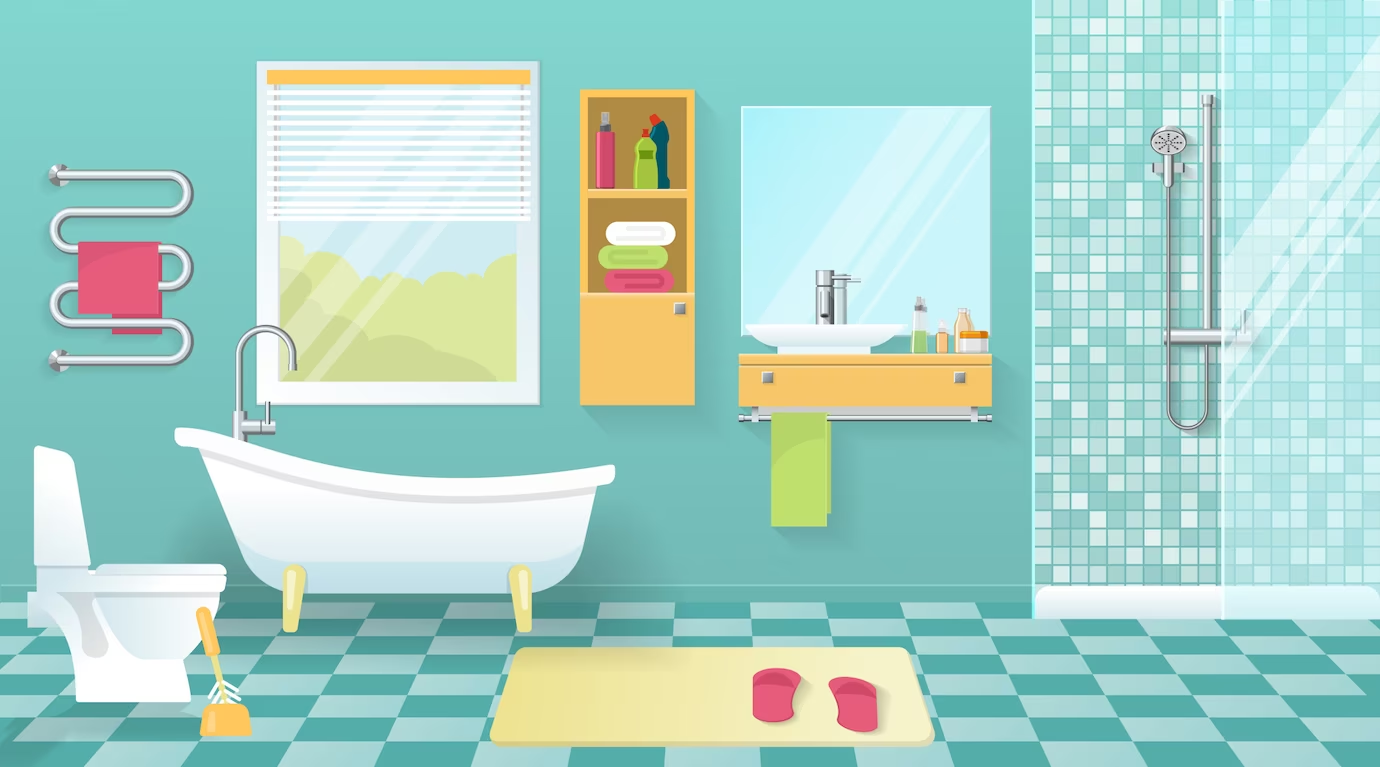 Buenas Noches
Buenas noches, Buenas noches
¿Cómo estás?, ¿Cómo estás?
Muy bien, gracias, Muy bien, gracias
Ya me voy, Ya me voy